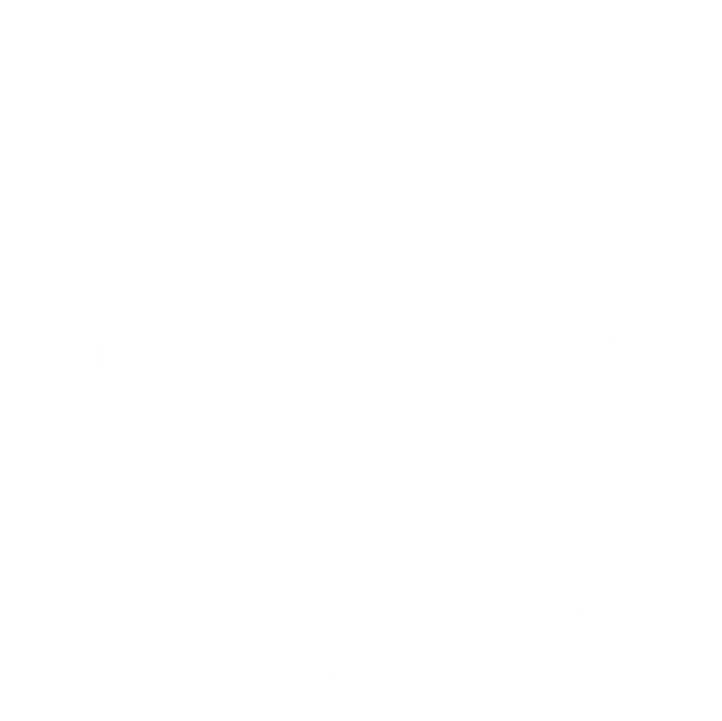 مجموعة ((اسم المجموعة 
ترحب بكم 
اجتماعاتنا تقام ((وقت الاجتماع))
اجتماع مغلق للمدمنين المجهولين
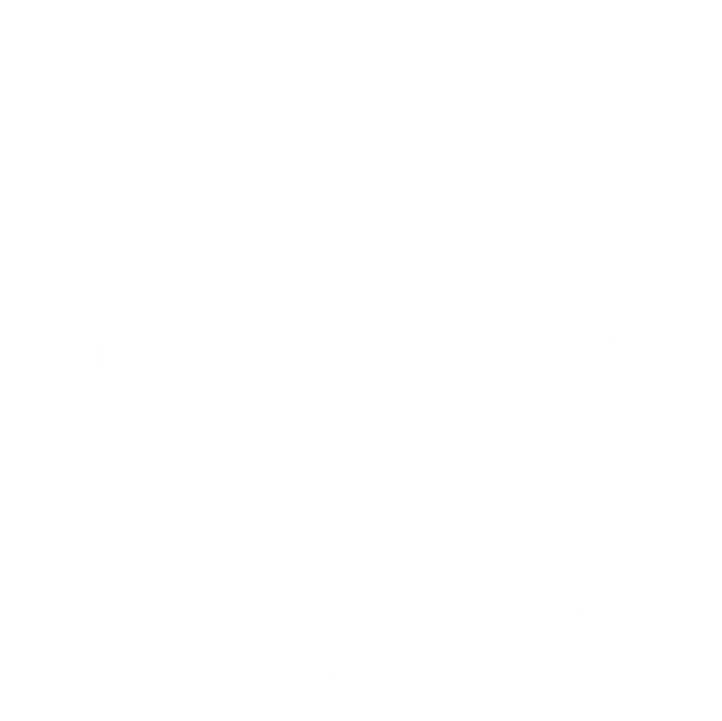 اجتماعنا مغلق خاص بالأشخاص الذين لديهم مشكله مع المخدرات، 
وبمشيئة الله اجتماعنا سيستمر للأربعه وعشرين ساعه القادمه،
مجموعات الاونلاين هي للأشخاص الذين لايمكنهم الحضور لأسباب صحية ، اجتماعيه ، جغرافيه ، او اي اسباب اخرى
 ومع كل ذلك كل عضو يمكنه الحضور ان اراد ذلك
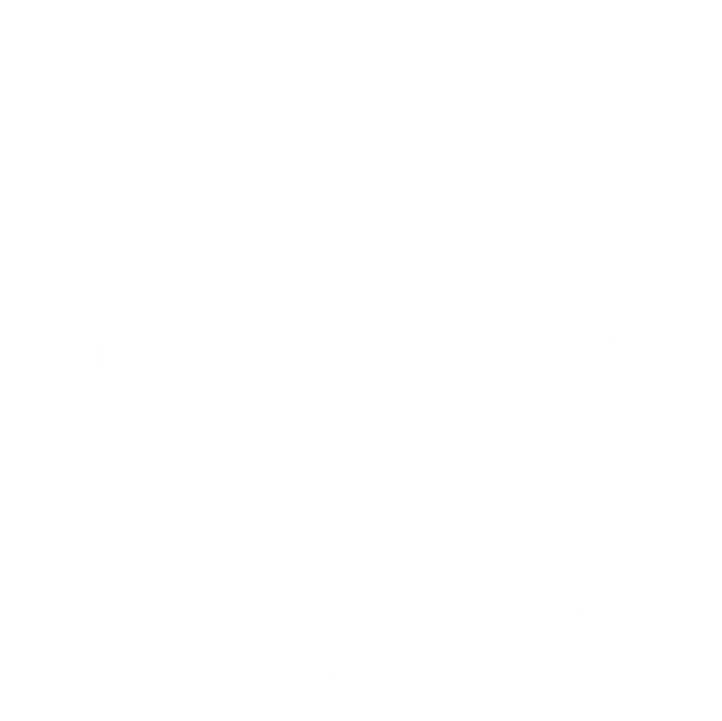 و نبدأ اجتماعنا بدقيقة سكون 
"" لنتذكر لماذا نحن هنا ""
ولندعو لأنفسنا وللمدمن الذي ما زال يعاني
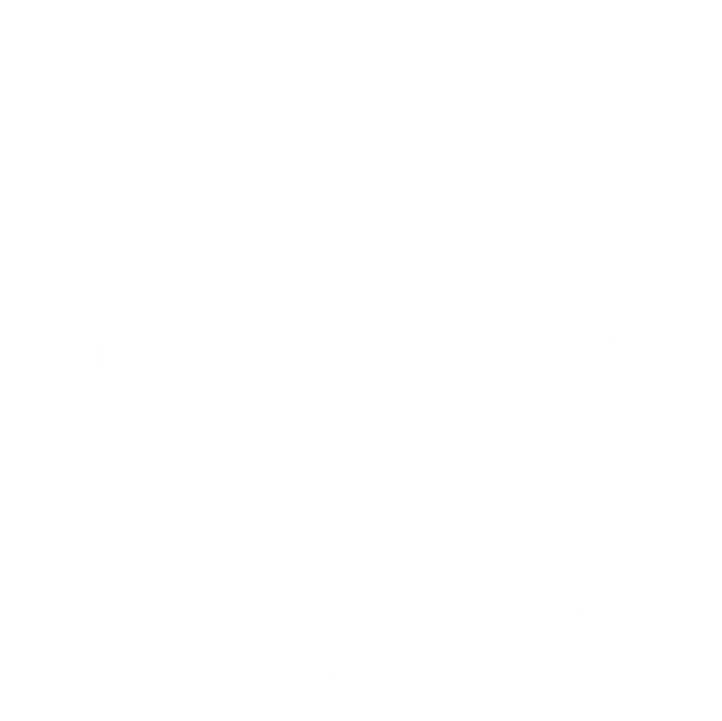 المشاركات
1
1
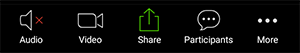 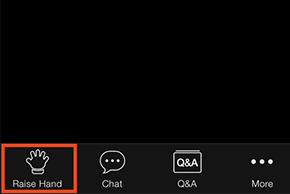 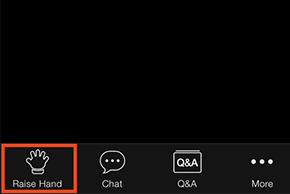 2
2
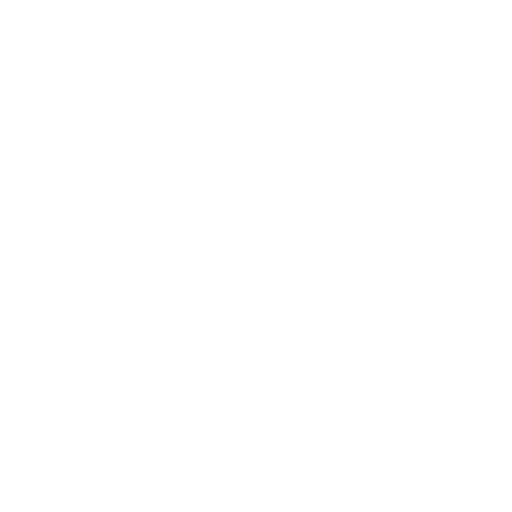 طريقة 
كتم الصوت / الفيديو
اذا اردت رفع يدك للتحدث
انقر على رمز الشاشة
عملا بمبدأ لمساواة نرجو
احترام الحد الزمني
للمشاركة
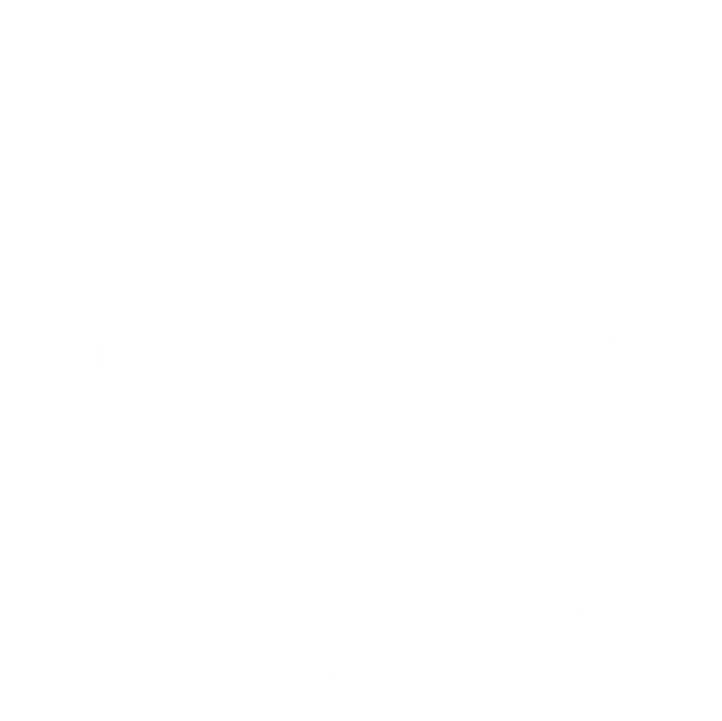 1
تنويه
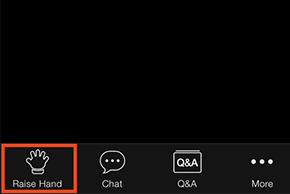 2
يوجد سؤال آود ان اطرحه 
هل يوجد شخص لديه مشكله مع المخدرات يحضر اجتماعنا لأول مره
عضو جديد؟
اذا اردت رفع يدك للتحدث
انقر على رمز الشاشة
من يرغب بقراءة
من هو المدمن
من هو المدمن ؟
معظمنا لا يحتاج للتفكير مرتين في هذا السؤال. فنحن نعلم! إن حياتنا وتفكيرنا تمركزا بالكامل في المخدرات بشكل أو بآخر، في الحصول عليها وتعاطيها وفي إيجاد الطرق والوسائل للحصول على المزيد، فقد عشنا لنتعاطى وتعاطينا لنعيش. بمنتهى البساطة المدمن هو "رجل أو امرأة " تسيطر المخدرات على حياته، فنحن أناس في قبضة مرض متفاقم نهاياته لا تتغير: السجون أو المصحات أو الموت.
من يرغب في قراءه
ماهو برنامج زمالة المدمنين المجهولين
ماهو برنامج زمالة المدمنين المجهولين؟
المدمنين المجهولين هي زمالة أو جمعية لا تهدف إلى الربح وتتكون من رجال ونساء أصبحت المخدرات مشكلة رئيسية بالنسبة لهم فنحن مدمنون نتعافى ونجتمع باستمرار لنساعد بعضنا البعض كي نبقى ممتنعين. إنه برنامج للامتناع التام عن كافة أنواع المخدرات وعضويته لا تتطلب إلا شرط واحد وهو الرغبة في الامتناع عن التعاطي، نقترح عليك أن تكون متفتحا ذهنياً وتعطي نفسك فرصة، برنامجنا عبارة المبادئ مكتوبة ببساطه شديدة تستطيع اتباعها في حياتنا اليومية وأهم ما في ا هو أنها تنجح. لا توجد قيود على زمالة المدمنين المجهولين فنحن غير منتسبين لأية منظمات أخرى وليس لنا أية رسوم اشتراك أومستحقات ولا توقع تعهدات ولا نقدم وعوداً لأي شخص ولا صلة لنا بأية جهة سياسية أودينية أو بأجهزة تطبيق القانون ولا تخضع للمراقبة. يستطيع أي شخص أن ينضم لنابغض النظر عن عمره أو جنسه أو هويته الجنسية أو عقيدته أو ديانته أو افتقاره إلى الدين. لا تهمنا نوعية أو كمية المخدرات التي كنت تتعاطاها أو بمن كانتصلاتك أو بما فعلته في الماضي أو بمدى غناك أو فقرك لكننا نهتم فقط بما تريد أن تفعله بشأن مشكلتك وكيف نستطيع مساعدتك، فالعضو الجديد هو أهم شخص في أي اجتماع لأننا نستطيع الاحتفاظ با لدينا فقط بتقديمه للآخرين، لقد تعلمناه خيرات مجموعتنا أن الذين يستمرون في العودة إلى اجتماعاتنا بانتظام يظلون ممتنعين
من يرغب بقراءة
لماذا نحن هنا
لماذا نحن هنا
قبل المجيء إلى زمالة المدمنين المجهولين لم يكن باستطاعتنا تسيير أمور حياتنا ولم يكن باستطاعتنا الاستمتاع بالحياة كالآخرين، كنا بحاجة إلى شيء مختلف واعتقدنا أننا قد وجدناه في المخدرات. وضعنا تعاطيها فوق مصلحة عائلاتنا و زوجاتنا وأزواجنا وأطفالنا. كنا مصرين على الحصول على المخدرات بأي ثمن وتسببنا في أذى عظيم لكثير من الناس ولكننا آذينا أنفسنا أكثر من أي شخص آخر، وبعدم قدرتنا على تقبل مسؤولياتنا الشخصية كنا في الواقع نخلق المشاكل لأنفسنا وبدا أننا غير قادرين على مواجهة الحياة بشروطها. أدرك معظمنا أننا بإدماننا كنا ننتحر ببطء ولكن الإدمان عدو ماكر للحياة لدرجة أننا فقدنا القوة على فعل أي شيء حياله. انتهى الأمر بالكثير منا إلى السجن أو طلب العلاج من خلال الطب والدين والعلاج النفسي ولكن أياً من هذه الطرق لم تكن كافية لمساعدتنا فقد كان مرضنا يطفو إلى السطح مرة أخرى أو يستمر في  التفاقم - طلبنا المساعدة من بعضنا البعض في  زمالة المدمنين المجهولين. بعد المجيء إلى زمالة المدمنين المجهولين أدركنا أننا مرضى وأن مرضنا ليس له علاج معروف لكنه مع ذلك يمكن محاصرته عند حد ما وعندئذ يكون التعافي ممكناً.
من يرغب بقراءة
كيف ينجح البرنامج
كيف ينجح البرنامج
إذا كنت تريد ما نقدمه لك وتنوي بذل الجهد للحصول عليه فأنت إذا مستعد لاتخاذ  خطوات معينة، فإليك المبادئ التي مكنتنا من التعافي.
1. اعترفنا أننا بلا قوة تجاه إدماننا، وأن حياتنا أصبحت غير قابلة للإدارة.
2. توصلنا إلى الإيمان بأن قوة أعظم منا باستطاعتها أن تعيدنا إلى الصواب.
3. اتخذنا قراراً بتوكيل إرادتنا وحياتنا لعناية الله على قدر فهمنا.
4. قمنا بعمل جرد أخلاقي متفحص وبلا خوف لأنفسنا. 
5. اعترفنا الله ولأنفسنا ولشخص آخر بطبيعة أخطائنا الحقيقية. 
6. كنا مستعدين تماماً لأن يزيل الله كل هذه العيوب الشخصية. 
7. سألناه بتواضع أن يخلصنا من نقائصنا الشخصية.
8. قمنا بعمل قائمة بكل الأشخاص الذين آذيناهم، وأصبحت لدينا نية تقديم إصلاحات لهم جميعاً.
1/3
كيف ينجح البرنامج
9. قدمنا إصلاحات مباشرة لهؤلاء الأشخاص كلما أمكن ذلك، إلا إذا كان ذلك قد يضر بهم أو بالآخرين.
10. واصلنا عمل الجرد الشخصي لأنفسنا، وعندما أخطأنا اعترفنا بذلك فوراً.
11. سعينا من خلال الدعاء والتأمل إلى تحسين صلتنا الواعية بالله على قدر فهمنا داعين فقط أن يمنحنا 	المعرفة لمشيئته لنا والقوة على تنفيذها.
12. بتحقق صحوة روحانية لدينا نتيجة لتطبيق هذه الخطوات، حاولنا حمل هذه الرسالة للمدمنين وممارسة 	هذه المبادئ في جميع شؤوننا.
 يبدو هذا وكأنه أمر كبير ولا نستطيع القيام به دفعة واحدة، إننا لم نصبح مدمنين في يوم واحد فتذكر إذا "خذ الأمور ببساطة". هناك شيء واحد أكثر من أي شيء آخر سوف يهزمنا في تعافينا، اللامبالاة بالمبادئ الروحانية أو عدم تحملها. وهناك ثلاثة لا غنى لنا عنها، هي الأمانة والتفتح الذهني والنية، وبالتحلي بهذه المبادئ فنحن على الطريق الصحيح.
2/3
كيف ينجح البرنامج
نحن نشعر بأن أسلوبنا في التعامل مع مرض الإدمان واقعي تماماً، فمساعدة مدمن لمدمن آخر لها قيمة علاجية لا مثيل لها إطلاقا، نحن نشعر بأن طريقتنا عملية، لأن المدمن هو الأقدر على فهم ومساعدة مدمن آخر. نحن نؤمن بأننا كلما سارعنا لمواجهة مشاكلنا داخل مجتمعنا وفى حياتنا اليومية، سارعنا بأن نصبح أعضاء مقبولين ومسؤولين ومنتجين في هذا المجتمع. إن الطريقة الوحيدة التي تحول دون العودة إلى الإدمان النشط هي ألا نتعاطي تلك الجرعة الأولى من المخدر . فإذا كنت مثلنا فأنت تعرف أن "جرعة واحدة هي أكثر من اللازم وآلاف الجرعات لا تشبع أبدأ." ونؤكد بشدة على ذلك لأننا نعرف أننا عندما نتعاطى المخدرات بأي شكل من الأشكال أو نستبدل نوعاً بآخر فإننا نطلق العنان لإدماننا من جديد.
والاعتقاد بأن الخمر مختلف عن باقي المخدرات قد تسبب في انتكاس الكثير من المدمنين، فقبل مجيئنا إلى زمالة المدمنين المجهولين نظر العديد منا للخمر نظرة مختلفة ولكننا لا نستطيع أن نتحمل مغالطة أنفسنا بخصوص هذه النقطة، فالخمر مخدر ونحن أناس نعاني من مرض الإدمان ويتحتم علينا الامتناع عن كافة أنواع المخدرات لتتعافى.
3/3
من يرغب بقراءة
التقاليد الاثنا عشر لزمالة المدمنين المجهولين
التقاليد الاثنا عشر لزمالة المدمنين المجهولين
1/3
نحن نحتفظ بها لدينا فقط باليقظة والحذر الشديدين، وتماما كما تتحقق حرية الفرد عن طريق الخطوات الاثنتي عشرة، كذلك فإن حرية المجموعة تنبع من تقاليدنا . وما دامت الروابط التي تربطنا معاً أقوى من تلك التي يمكن أن تفرقنا فسيصبح كل شيء على ما يرام. 
1. إن مصلحتنا المشتركة يجب أن تأتي في المقدمة، والتعافي الشخصي يعتمد على وحدة زمالة المدمنين ا	لمجهولين.
۲. لتحقيق هدف مجموعتنا لا توجد سوى سلطة مطلقة واحدة: اله عطوف، علينا أن نسعى ليكون ضمير 	مجموعتنا موافقاً لمشيئته وماقادتنا إلا خادم مؤمنون وهم لا يحكمون.
۳. مطلب العضوية الوحيد هو الرغبة في الامتناع عن التعاطي. 
4. يجب على كل مجموعة أن تكون مستقلة بذاتها إلا في الأمور التيتؤثر على مجموعات أخرى أو زمالة المدمنين 	المجهولين ككل. 
ه. كل مجموعة ليس لها سوى هدف أساسي واحد هو حمل الرسالة للمدمن الذي مازال يعاني.
 6. لا يجوز أبدأ لأي مجموعة من زمالة المدمنين المجهولين أن تؤيد أولمؤل أو تغير اسم الزمالة لأي مرفق ذي 	نشاط مشابه أو مشروع خارجي لكي لا يتسبب المال أو الممتلكات أو الجاه في تحويلنا عن هدفنا الأساسي.
التقاليد الاثنا عشر لزمالة المدمنين المجهولين
2/3
٧. يجب على كل مجموعة من زمالة المدمنين المجهولين أن تدعم نفسهاذاتياً بالكامل وأن ترفض المساهمات  	الخارجية .
٨. زمالة المدمنين المجهولين يجب أن تبقى للأبد غير مهنية ولكن مراكز خدمتنا قد توظف عمالة متخصصة. 
9. زمالة المدمنين المجهولين بهذا المفهوم لا ينبغي أبدأ أن تكون منظمة ولكننا قد ننشئ مجالس خدمة أو 	لجان تكون مسؤولة مباشرة نحو من تخدمهم. 	
۱۰. زمالة المدمنين المجهولين ليس لها رأي في القضايا الخارجية؛ لذلك لا ينبغي أبدأ ان يجر اسم الزمالة في أي 	جدل علني. 
11. إن سياستنا في العلاقات العامة قائمة على الجذب بدلاً من الترويج؛ فنحتاج دائماً أن نحافظ على 	المجهولية الشخصية على مستوى الصحافة والإذاعة والأفلام.
١٢. المجهولية هي الأساس الروحاني لكل تقاليدنا، فلتتذكر دائماًوأبداً أن نقدم المبادئ على الشخصيات.                          إن فهم هذه التقاليد يأتي ببطء مع مرور الوقت. ونحن نلتقط المعلومات من خلال التحدث إلى الأعضاء وزيارة المجموعات المختلفة. وغالباً ما يحدث ذلك بعد الاندماج في الخدمة حتى يقول أحدهم أن "التعافي الشخصي يعتمد على وحدة زمالة المدمنين المجهولين" وأن هذه الوحدة تعتمد على مدى حسن اتباعنا لتقاليدنا. .
التقاليد الاثنا عشر لزمالة المدمنين المجهولين
3/3
إن التقاليد الاثناعشر لزمالة المدمنين المجهولين غير قابلة للتفاوض. وهيا الإرشادات التي تحافظ على حياة الزمالة وحريتها. وباتباع هذه الإرشادات في تعاملنا مع الآخرين والمجتمع ككل، نتفادي العديد منالمشاكل. ولا يعني هذا أن تقاليدنا تمحو كل المشاكل. إذ يظل منالواجب علينا مواجهتها كلا ظهرت: مشاكل الاتصال و اختلاف الآراءوالخلافات الداخلية والمشاكل مع الأفراد والمجموعات خارج الزمالة. 
ومع ذلك، عندما تُطبق هذه المبادئ فنحن نتقادی بعضاً من هذه المآزق.
معظم مشكلاتنا تشبه تلك التي واجهها من سبقونا. وقد أدت خبراتهم الصعبة التي اكتسبوها إلى ميلاد هذه التقاليد. وقد أثبتتتجاربنا أن هذه المبادئ صالحة اليوم تماماً كما كانت وقت صياغة هذه التقاليد. 
شإن تقاليدنا تحمينا من أي قوة داخلية أو خارجية قد تدمرنا. 
فهي في واقع الأمر الرابطة التي تربطنا ببعض، ولا يمكن أن تنجح هذه التقاليد إلا من خلال الفهم والتطبيق.
من يرغب بقراءة
لليوم فقط
لليوم فقط
قل لنفسك: لليوم فقط سيتركز تفكيري على التعافي، أعيش وأستمتع بالحياة دون تعاطي المخدرات. 
لليوم فقط سيكون لدي ثقة بعضو في زمالة المدمنين المجهولين، عضو يؤمن بي ويود مساعدتي في التعافي. 
لليوم فقط سيكون لدي برنامج وسأحاول الالتزام به قدر استطاعتي.
 لليوم فقط ومن خلال برنامج زمالة المدمنين المجهولين سأحاول أن أجد لنفسي رؤية أفضل لحياتي. 
لليوم فقط لن أخاف وستتركز أفكاري على زملائي الجدد، أولئك الذين لا يتعاطون المخدرات ووجدوا أسلوباً جديداً للحياة, وطالما أتبع هذا السبيل فليس لدي ما اخشاه
من يرغب في قراءة
نحن بالفعل نتعافى
نحن بالفعل نتعافى
عندما نكتشف في نهاية الطريق أننا لا نستطيع بعد الآن أن نحيا كبشر سواء بالمخدراتأو بدونها، نواجه جميعا نفس المأزق. ماذا بقي أمامنا لنفعله؟ ويبرز أمامنا هذا الاختيار: إما أن نستمر بكل ما نستطيع لنصل لنهايات مريرة – السجون أو المصحات أو الموت - أونجد أسلوباً جديداً للحياة. في الماضي لم يتح هذا الاختيار الأخير إلا للقليل من المدمنين،والمدمنون اليوم أوفر حظاً، فلأول مرة في التاريخ يثبت أسلوب بسيط نفسه في حياة الكثير من المدمنين، وهو متاح لنا جميعاً، إنه برنامج بسيط وروحاني ولكنه ليس ديني،يعرف باسم "زمالة المدمنين المجهولين".
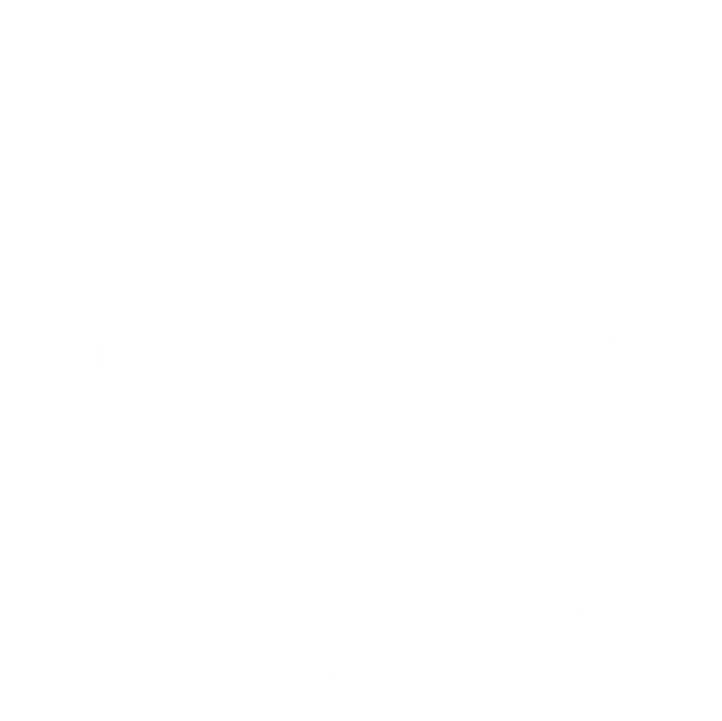 الأرشادات
نرجو اتباع ارشادات الاجتماع، للحفاظ على المجموعه وجو التعافي خلال الاجتماع 
ا-نرجو من الجميع وضع المايكرفون على الصامت خلال مشاركة الاعضاء، لمراعاة عدم التشويش على العضو المشارك والحضور 
٢-للمشاركه، نرجو منكم استخدام خاصية رفع اليد، ليقوم قائد الاجتماع بتنظيم المشاركات حسب الترتيب
3- اذكر نفسي وأذكركم بأن اجتماعاتنا لاتدور بشكل مناقشه، ولا نوجه اسئله ولا ن	قاطع ولا نعلق على بعضنا البعض خلال المشاركات 
٤-اذا كنت تحت تأثير المخدرات اليوم، فأهلا بك، ونرجو منك الاستماع للمشاركات فقط، 	وآن تتحدث مع الاعضاء في وقت لاحق 
٥-الرجاء عدم ذكر اسماء اماكن علاجيه او زمالات اخرى عملا" بالتقليد السادس
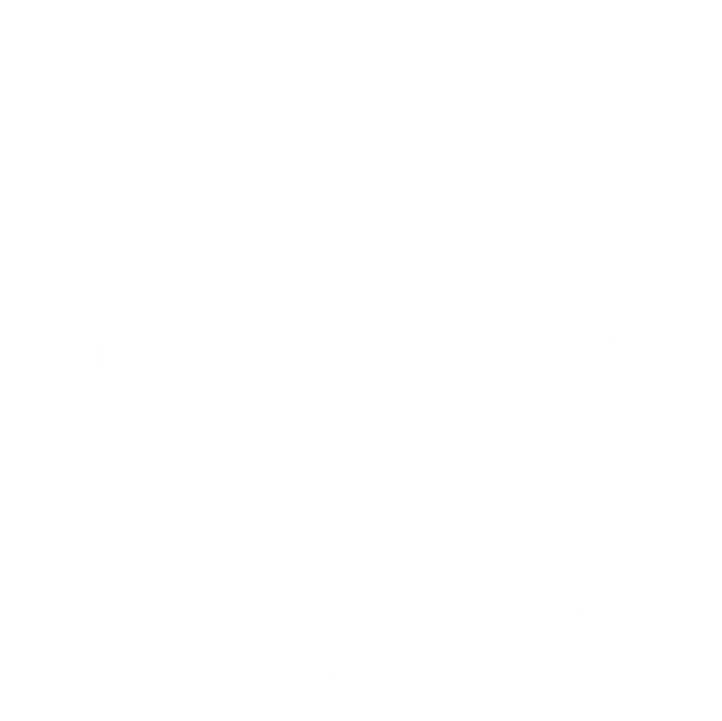 الأرشادات
7- نرجو عدم الاسترسال في اسماء المواد المخدره والادوات التي تستخدم في التعاطي 	او تأثيرها حفاظا" على جو التعافي 
-8يرجى عدم انتقاد او تجاوز على الاعضاء او الخدم او المجموعه نفسها، وفي حال تكرار 	ذالك سيتم الاستبعاد بضمير المجموعه للحفاظ على جو تعافي امن للجميع
 -9يجب على كل مجموعه من زمالة المدمنين المجهولين ان تعتمد على نفسها بالكامل 	وآن ترفض المساهمات الخارجيه، وللمساهمة بالتقليد السابع برجاء الضغط على اللينك ا	الموجود بالشات 
-9بحال وجود ملاحظه على الخدم المؤتمنون، برجاء التواصل مباشره مع نائب السكرتير او 		سكرتير المجموعه تجدون ارقام تواصلهم بالشات
وقت الاحتفالات
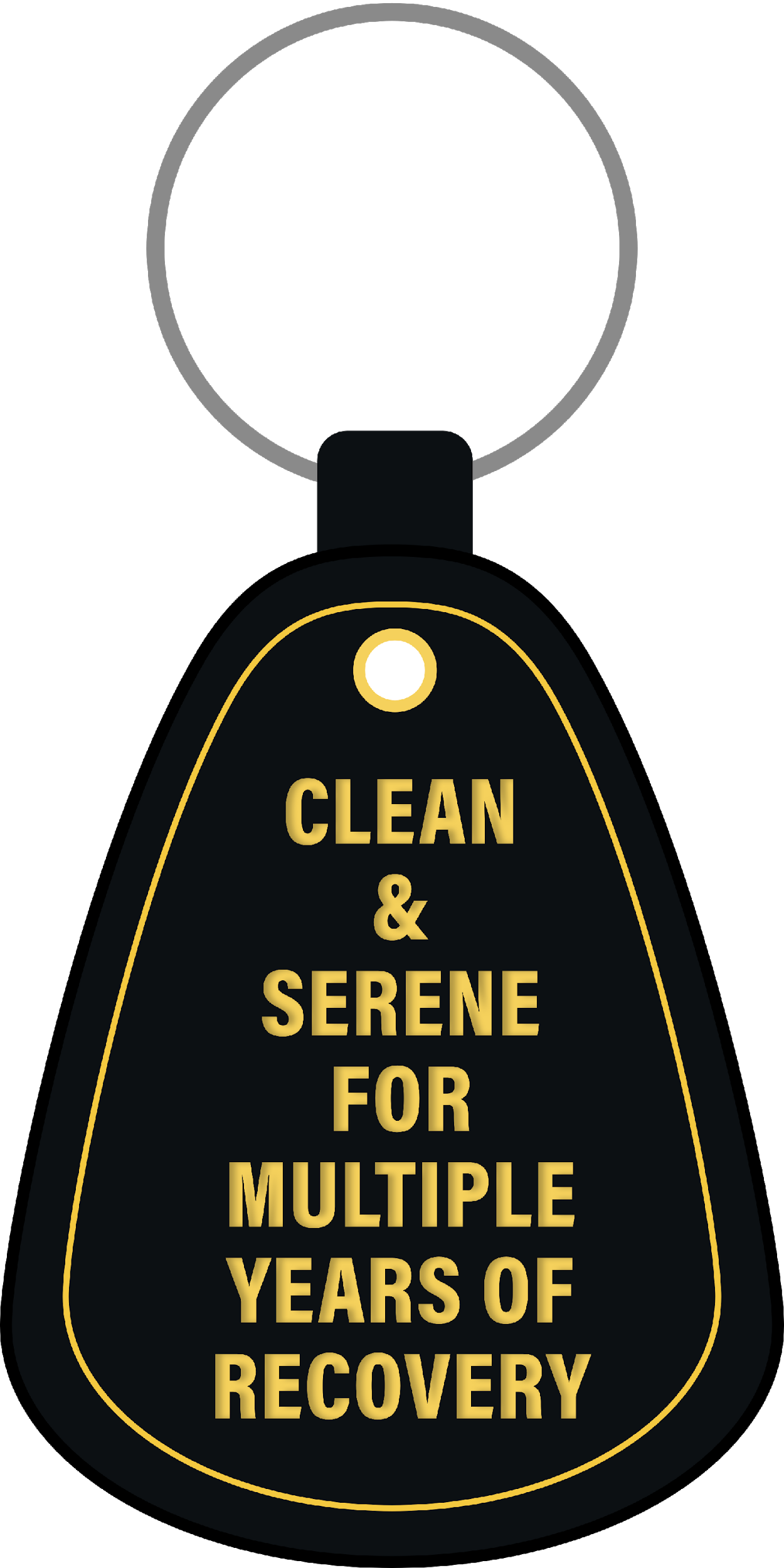 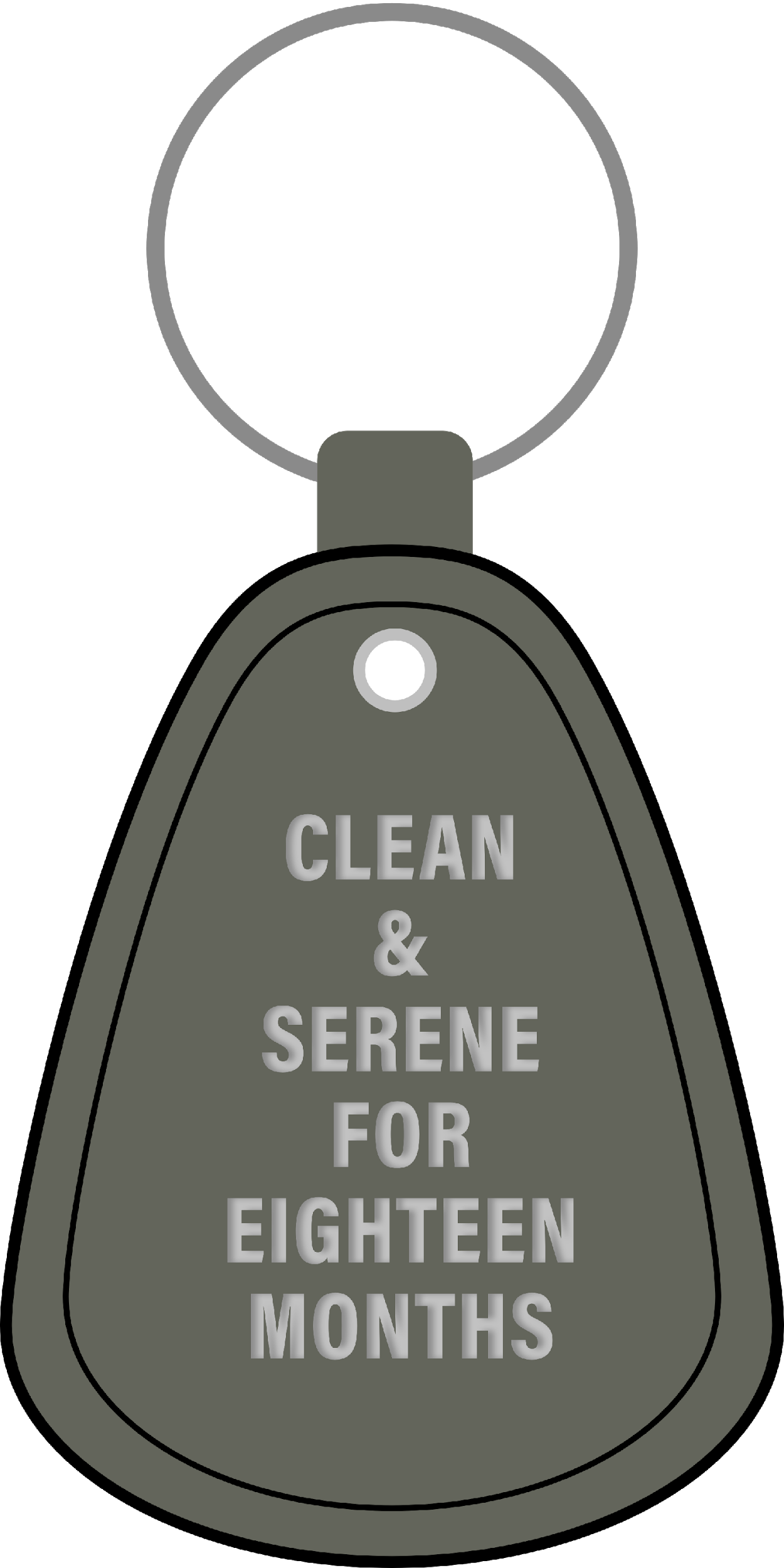 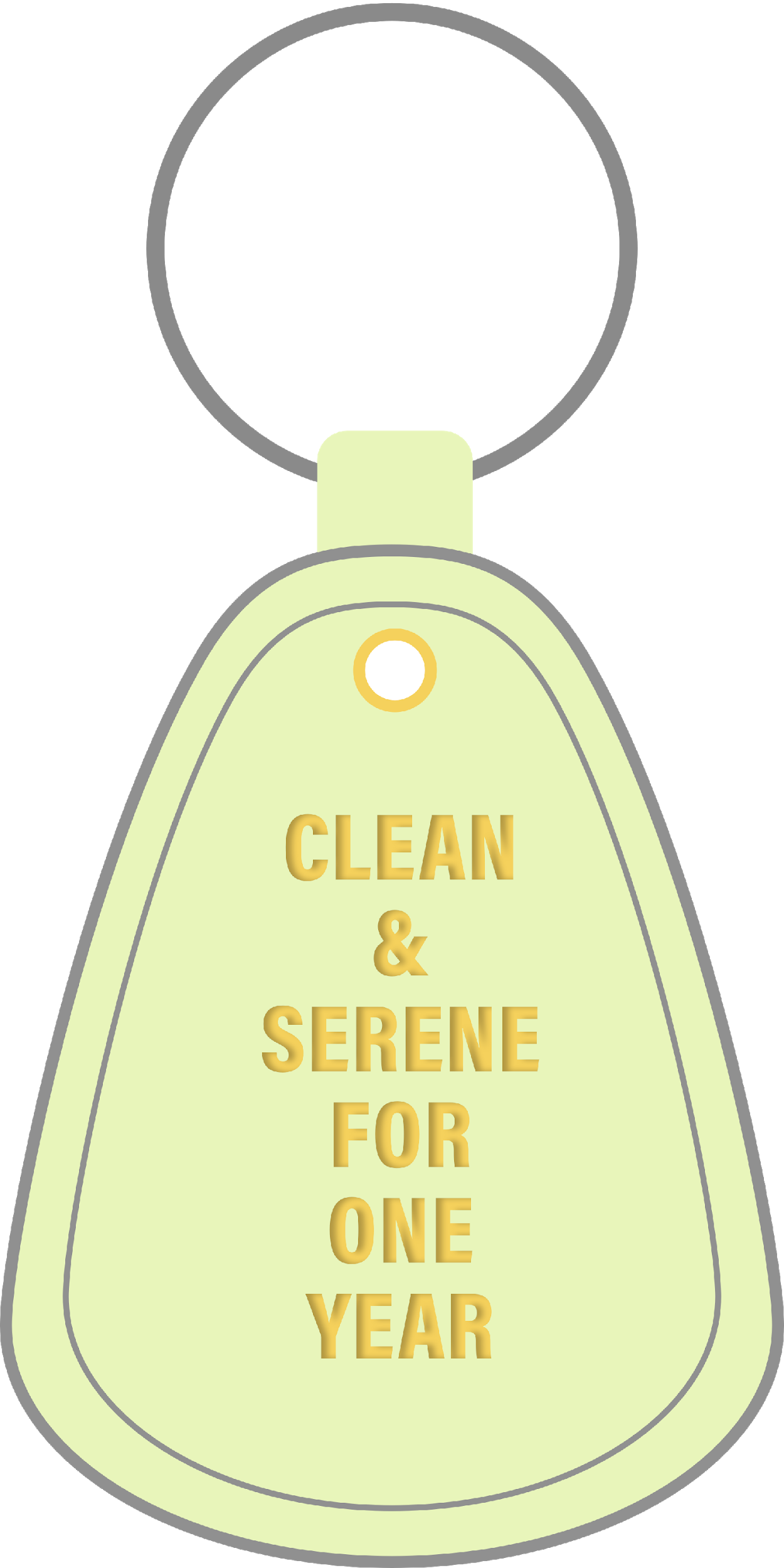 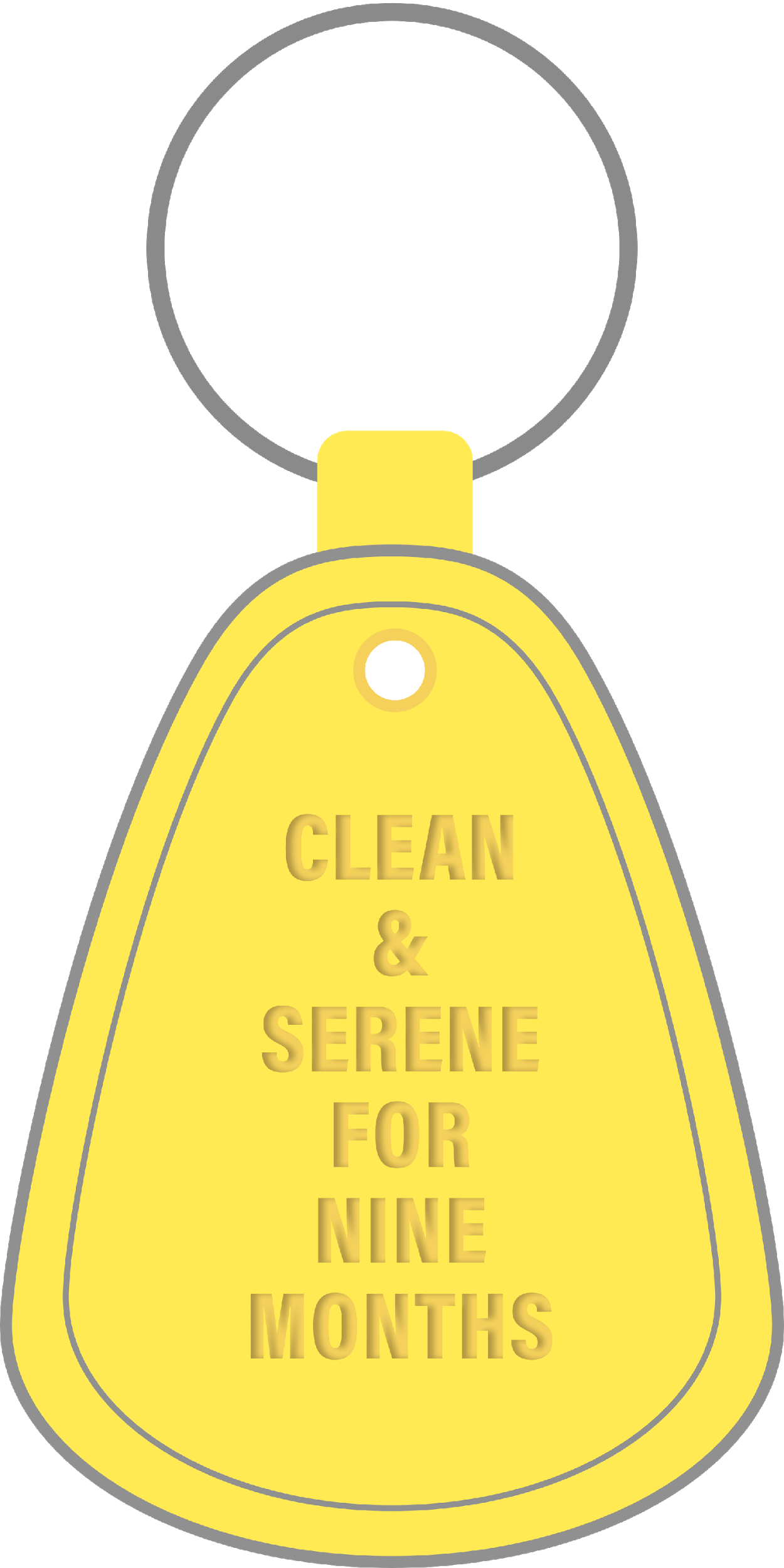 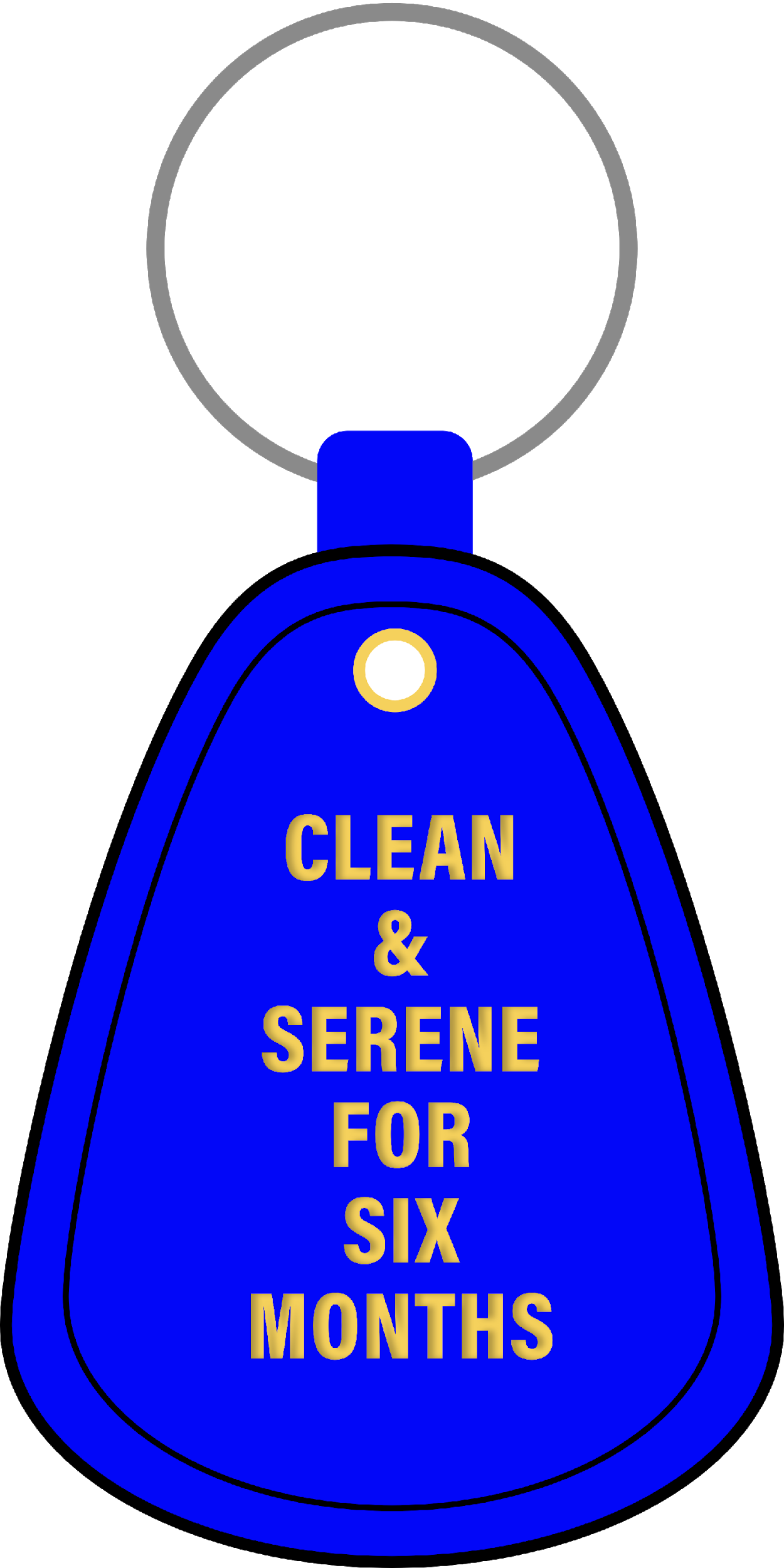 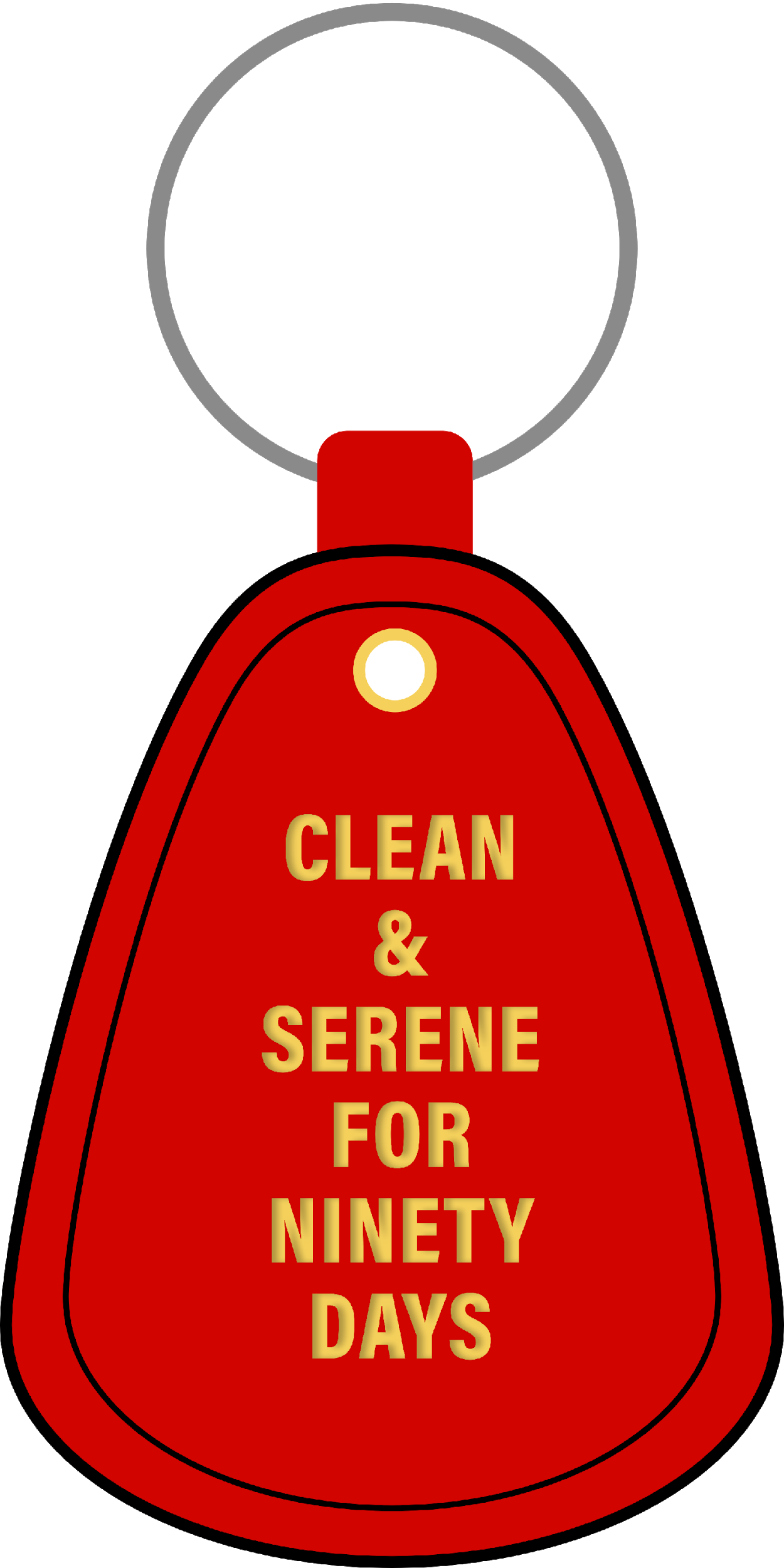 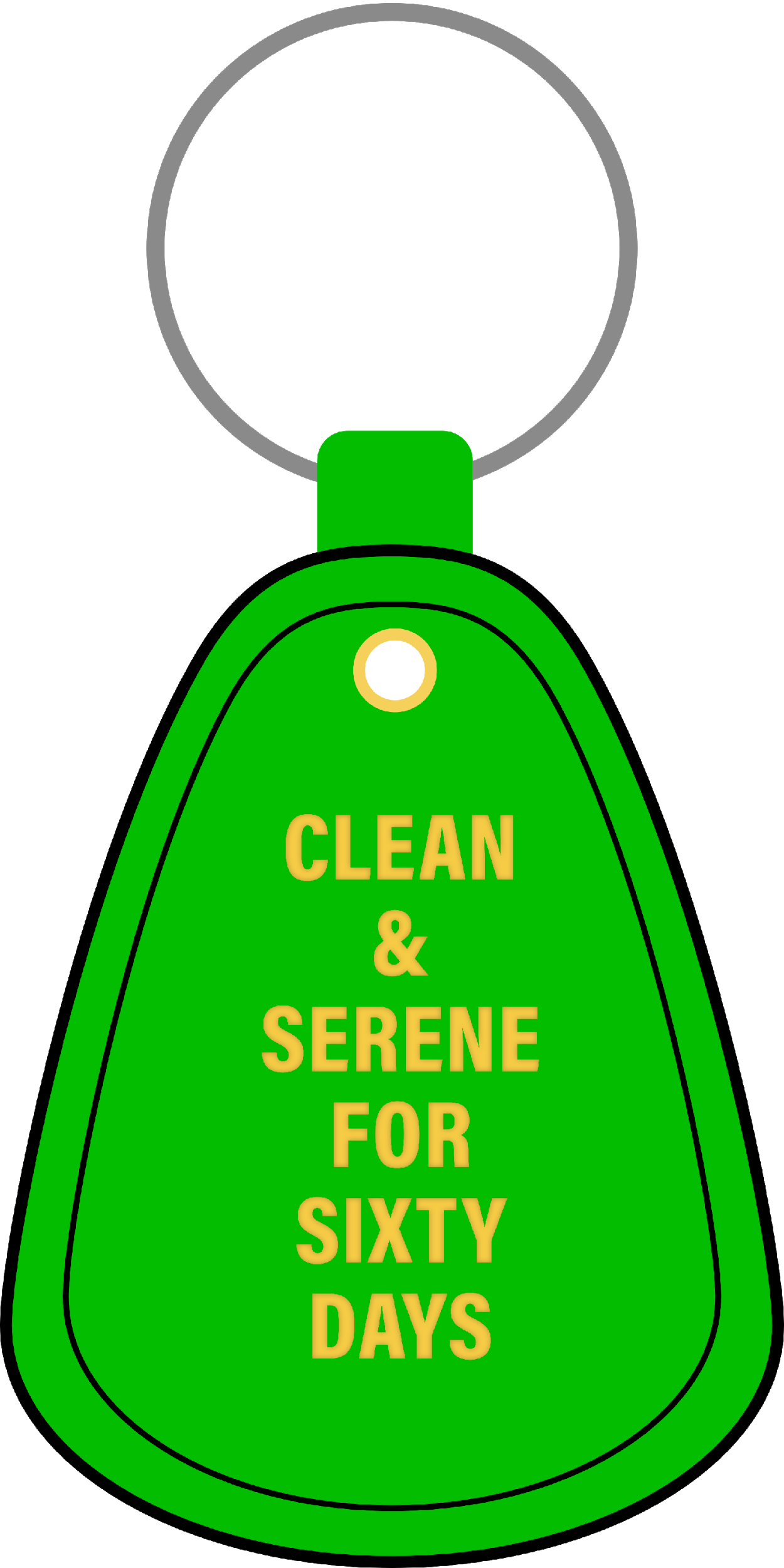 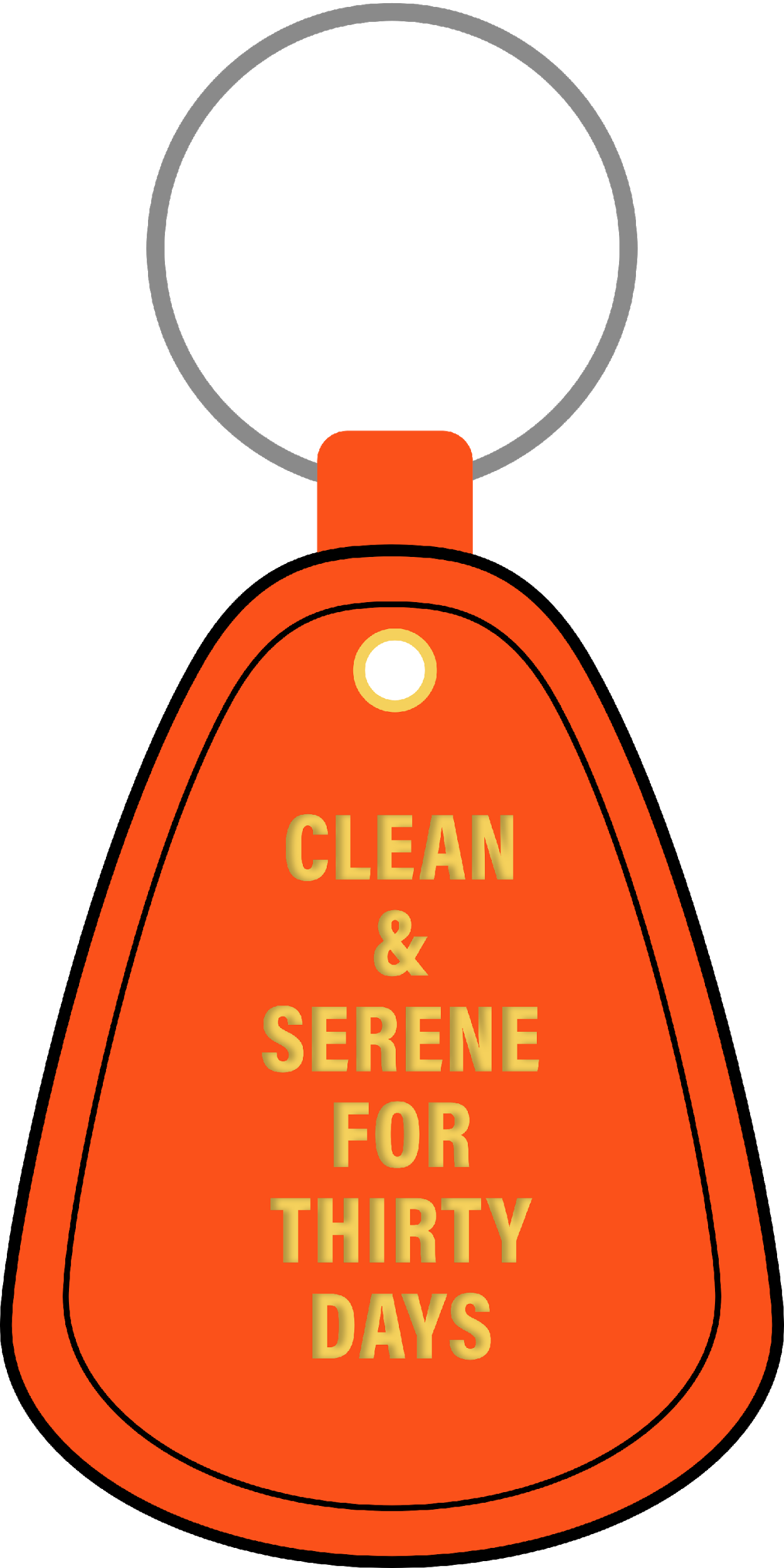 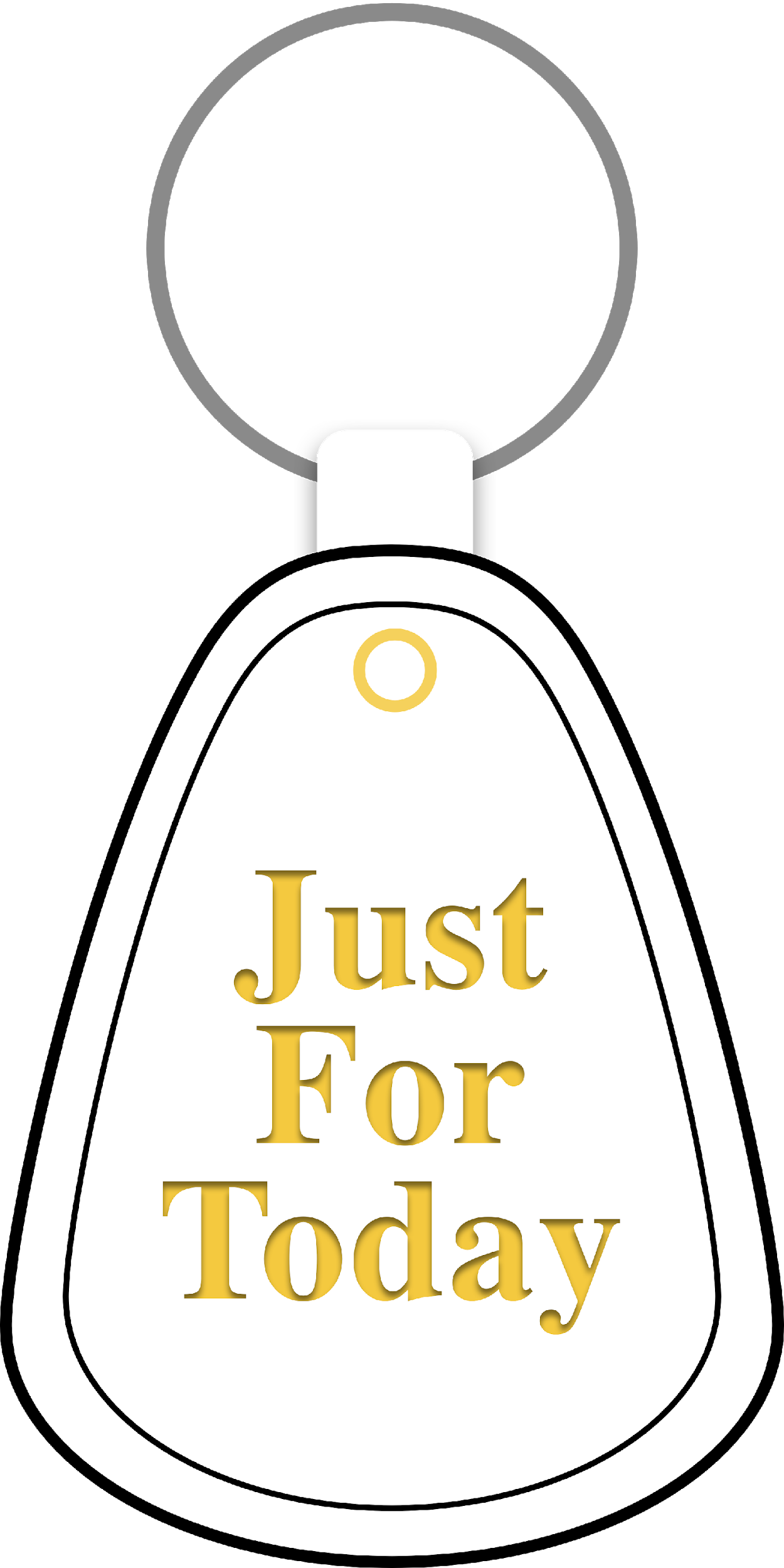 حاليا وقت الاحتفالات
هل يوجد عضو 
يحتفل ب 24 ساعه
 شهر؟   
شهرين؟
 ثلاثة اشهر؟
 ستة اشهر؟
 تسعة اشهر؟ سنه؟ 
سنه ونصف؟ سنتان؟ 
مضاعفات السنين؟
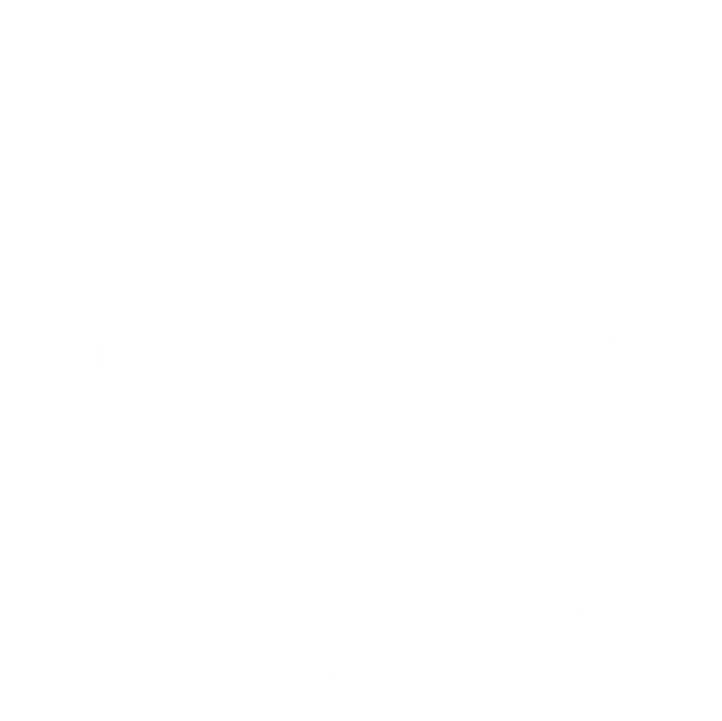 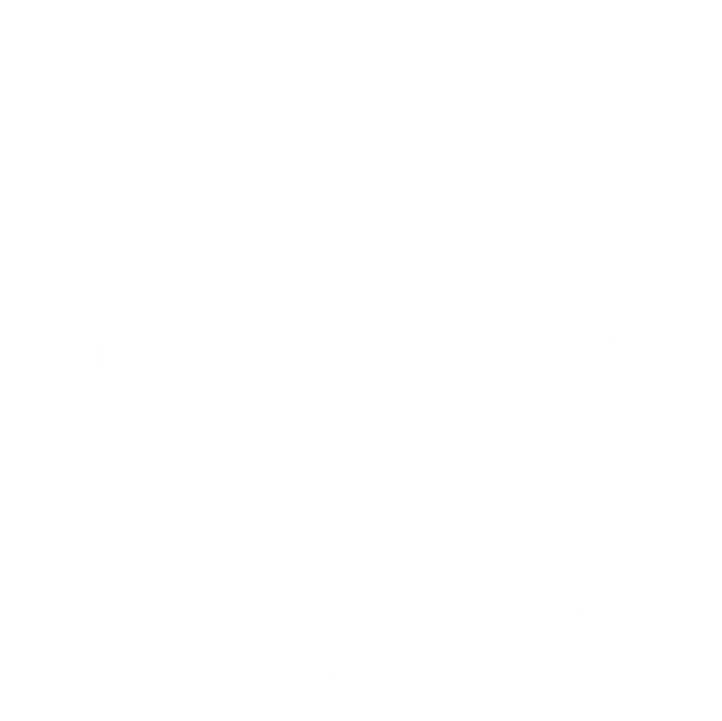 أفكار ملحه ورغبات مسيطرة
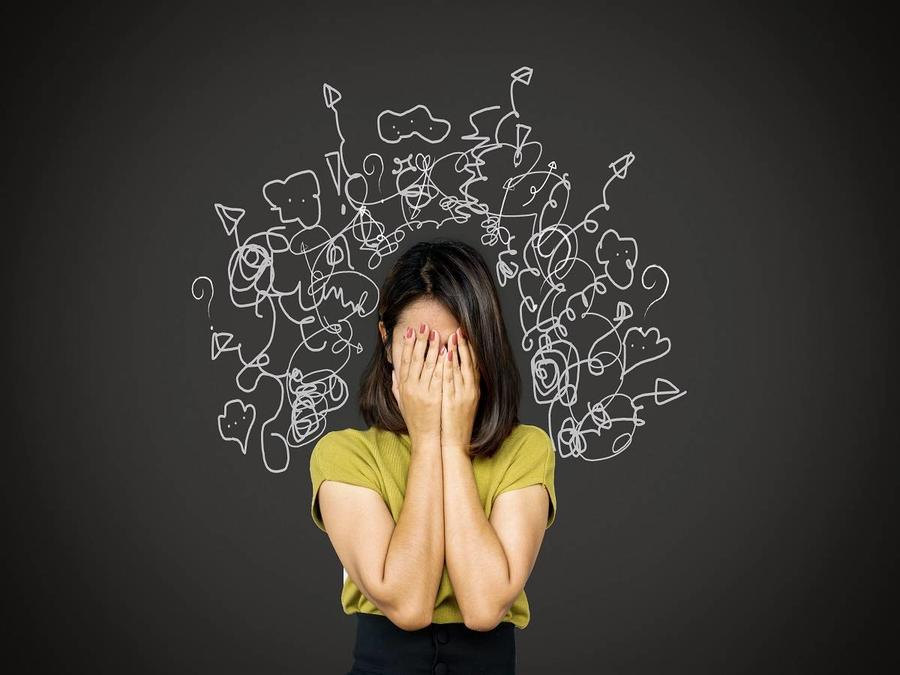 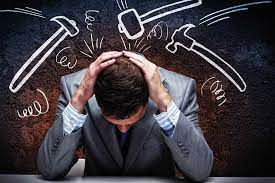 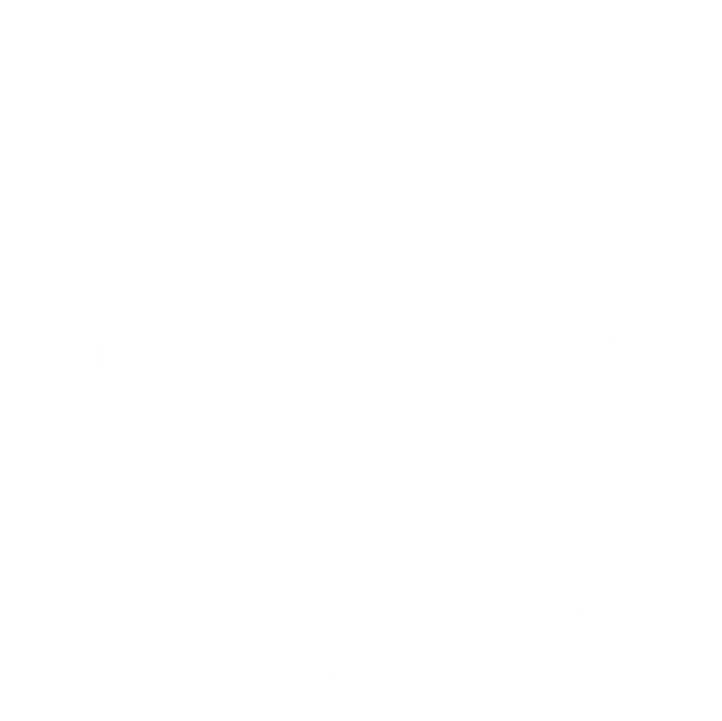 موضوع الاجتماع
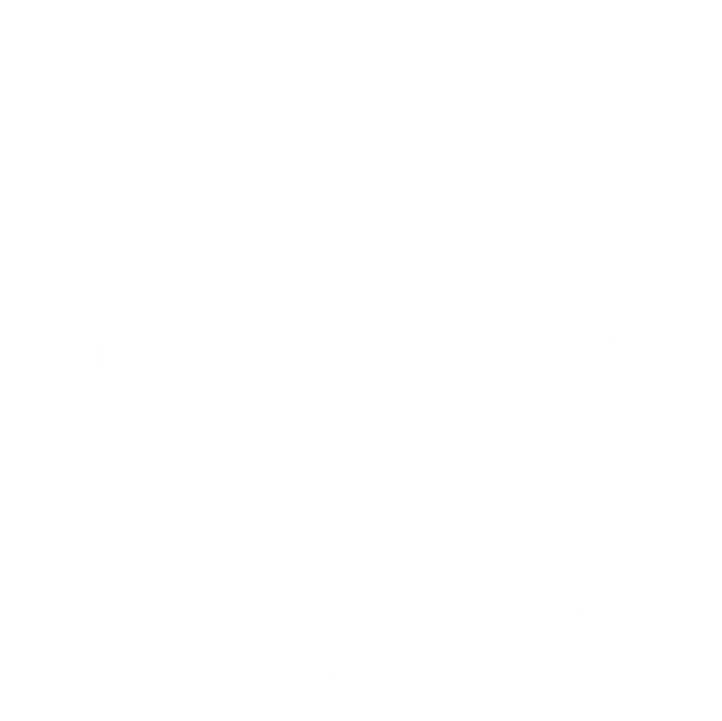 التقليد السابع
في هذا الوقت ، أكثر من أي وقت مضى ، من الأهمية أن نستمر في ممارسة التقليد السابع لنكون الدعم الذاتي لخدماتنا.


لتقديم مساهمات مباشرة إلى المجموعة على الرابط التالي 
(( ضع رابط التقليد السابع هنا ))
أدبيات الزمالة
يتوفر على الانترنت
جميع الكتيبات
المنشورات
نسخة صوتية من Basic Text
وعند الرغبة في الحصول على أي كتاب الرجاء التواصل مع خدم المجموعة فنحن هنا من اجلكم 


https://na.org/?ID=literature
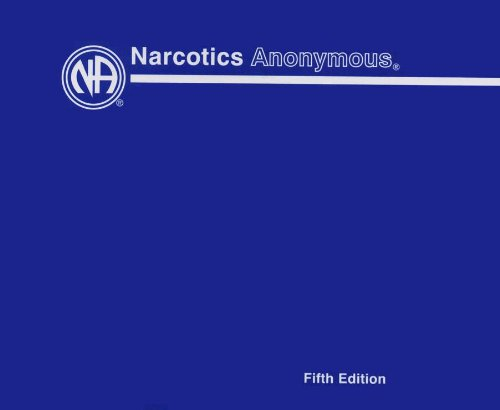 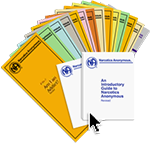 من يرغب في قراءة
نحن بالفعل نتعافى
نحن بالفعل نتعافى
عندما نكتشف في نهاية الطريق أننا لا نستطيع بعد الآن أن نحيا كبشر سواء بالمخدراتأو بدونها، نواجه جميعا نفس المأزق. ماذا بقي أمامنا لنفعله؟ ويبرز أمامنا هذا الاختيار: إما أن نستمر بكل ما نستطيع لنصل لنهايات مريرة – السجون أو المصحات أو الموت - أونجد أسلوباً جديداً للحياة. في الماضي لم يتح هذا الاختيار الأخير إلا للقليل من المدمنين،والمدمنون اليوم أوفر حظاً، فلأول مرة في التاريخ يثبت أسلوب بسيط نفسه في حياة الكثير من المدمنين، وهو متاح لنا جميعاً، إنه برنامج بسيط وروحاني ولكنه ليس ديني،يعرف باسم "زمالة المدمنين المجهولين".
من يرغب بقراءة
لليوم فقط
لليوم فقط
قل لنفسك: لليوم فقط سيتركز تفكيري على التعافي، أعيش وأستمتع بالحياة دون تعاطي المخدرات. 
لليوم فقط سيكون لدي ثقة بعضو في زمالة المدمنين المجهولين، عضو يؤمن بي ويود مساعدتي في تعافي. 
لليوم فقط سيكون لدي برنامج وسأحاول الالتزام به قدر استطاعتي.
 لليوم فقط ومن خلال برنامج زمالة المدمنين المجهولين سأحاول أن أجد لنفسي رؤية أفضل لحياتي. 
لليوم فقط لن أخاف وستتركز أفكاري على زملائي الجدد، أولئك الذين لا يتعاطون المخدرات ووجدوا أسلوباً جديداً للحياة, وطالما أتبع هذا السبيل فليس لدي ما اخشاه
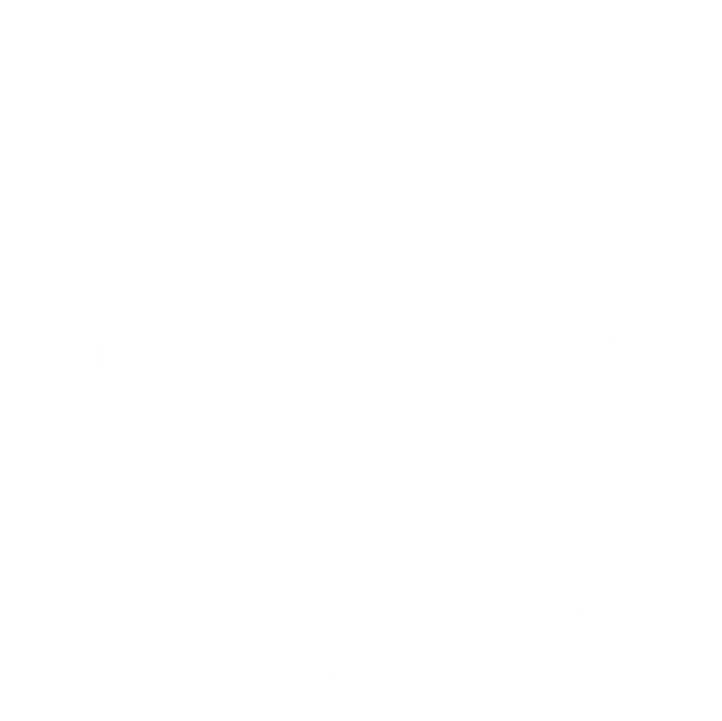 تنويهات نهاية الاجتماع
وصلنا لنهاية الاجتماع، واجتماعاتنا مستمره للأربعه وعشرين ساعه القادمه. 
اخواني وأخواتي، اذكر نفسي وأذكركم، آن مانراه هنا ونسمعه هنا نبقيه هنا، خذ ماتحتاجه وأترك الباقي، عملا" بالتقليد الثاني عشر الذي ينص على ان المجهوليه هي الاساس الروحي لكل تقاليدنا، فلنتذكر دائما" وأبدأ"، ان نقدم المبادئ على الشخصيات"
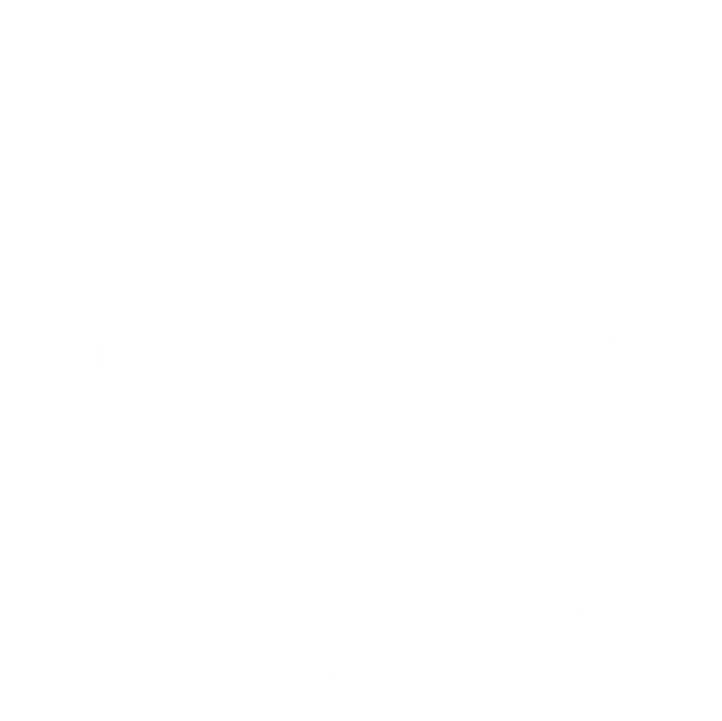 دعاء السكينة

اللهم امنحني السكينة لأتقبل الأشياء 
التي لا استطيع تغيرهاوالشجاعة لتغير الأشياء 
التي استطيع تغيرها 
وانعم علينا بالحكمة لمعرفة الفرق بينهما
نشكركم جميعا على وجودكم والتزامكم بالتنويهات ومساعدتنا على تنظيم وإدارة الاجتماع والحفاظ على جو أمن للتعافي وإتاحة الفرصة لنا لخدمتكم .
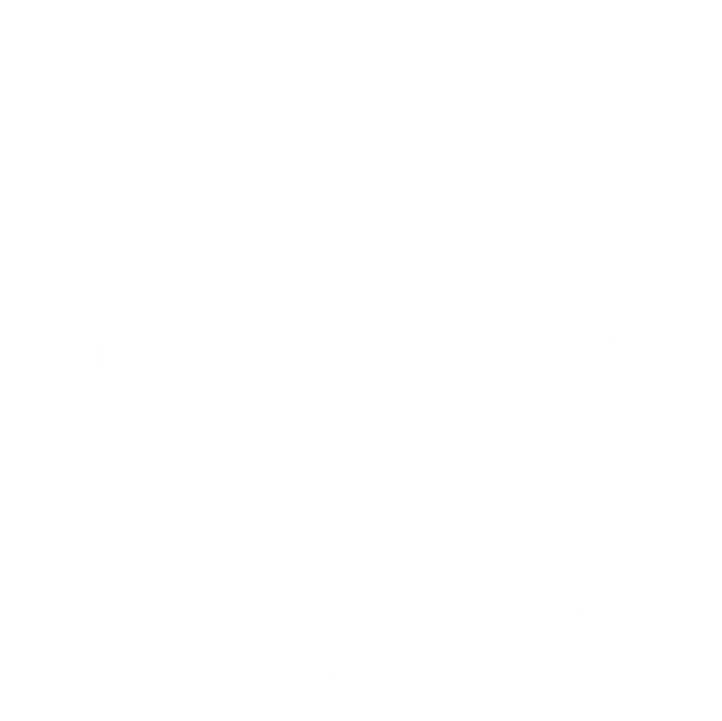